5 המניות  העולות של היום – 29.08.2022
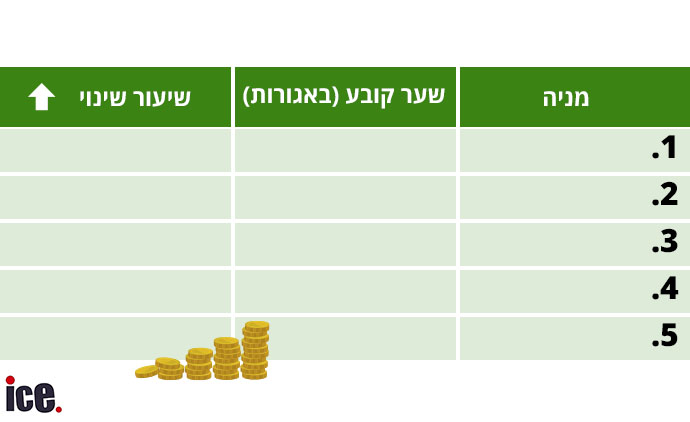 3.63%
3.11%
3.09%
3.00%
2.57%
142.7
69,520
3,802
3,947
76,120
בזן
אלביט מערכות
לייבפרסון
או פי סי אנרגיה
ישרס
המניות שרשמו את עלייה הגבוהה ביותר (ת"א 125) – 29.08.2022
5 המניות  היורדות של היום – 29.08.2022
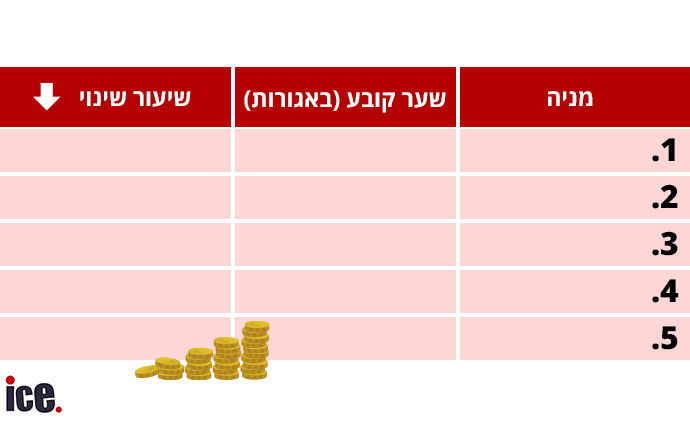 -12.66%
-6.50%
-6.20%
-6.17%
-5.97%
18,880
3,838
19,100
46,040
8,545
פלסאון תעשיות
ורידיס
יוחננוף
דנאל
שטראוס
המניות שרשמו את הירידה הגבוהה ביותר (ת"א 125) – 09.05.2022
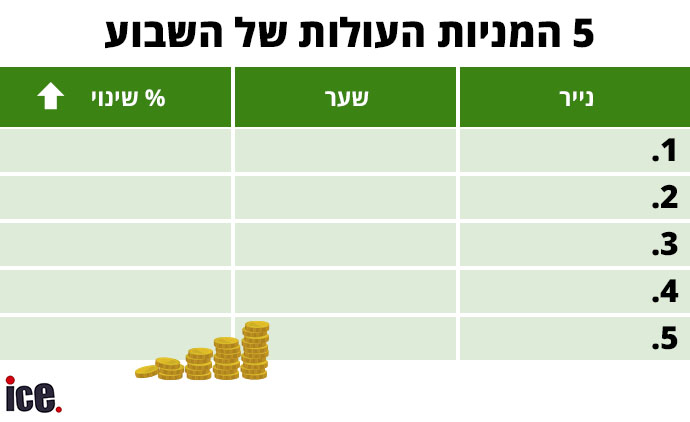 4.02%
2.21%
1.87%
1.61%
1.42%
18,880
3,838
19,100
46,040
8,545
פלסאון תעשיות
ורידיס
יוחננוף
דנאל
שטראוס
המניות שרשמו את עלייה הגבוהה ביותר (ת"א 125) – 08-12.05.2022
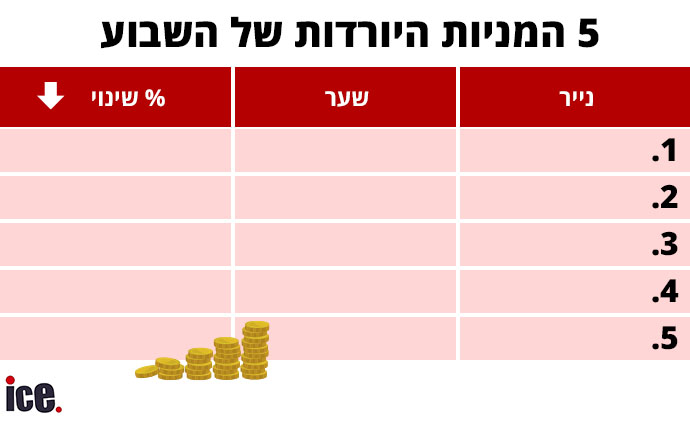 -12.66%
-6.50%
-6.20%
-6.17%
-5.97%
18,880
3,838
19,100
46,040
8,545
פלסאון תעשיות
ורידיס
יוחננוף
דנאל
שטראוס
המניות שרשמו את הירידה הגבוהה ביותר (ת"א 125) – 08-12.05.2022